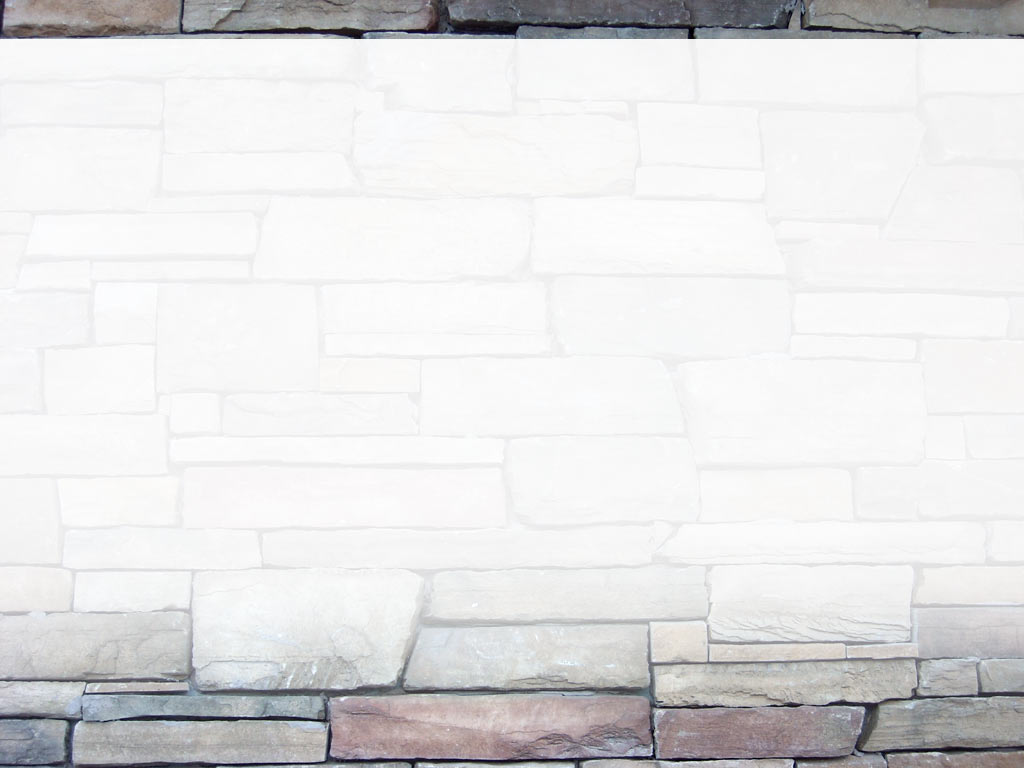 ENERJİ HAREKETİ
Sınıftan çıkarken, ışıkları kapatmayı unutmayalım.
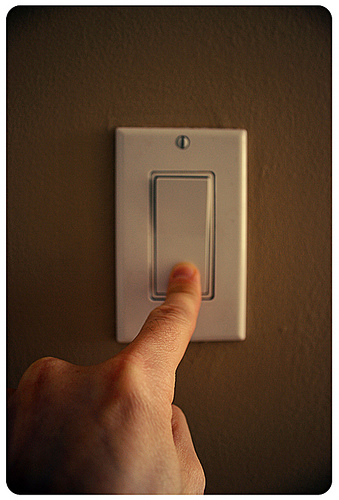 Ekonomik üretim ana unsuru olan ve hayat kalitemizi iyileştiren enerjinin kullanımından vazgeçemeyeceğimize göreENERJİYİ VERİMLİ KULLANALIM…
Başkent Enerji Hareketi Projesi-2011
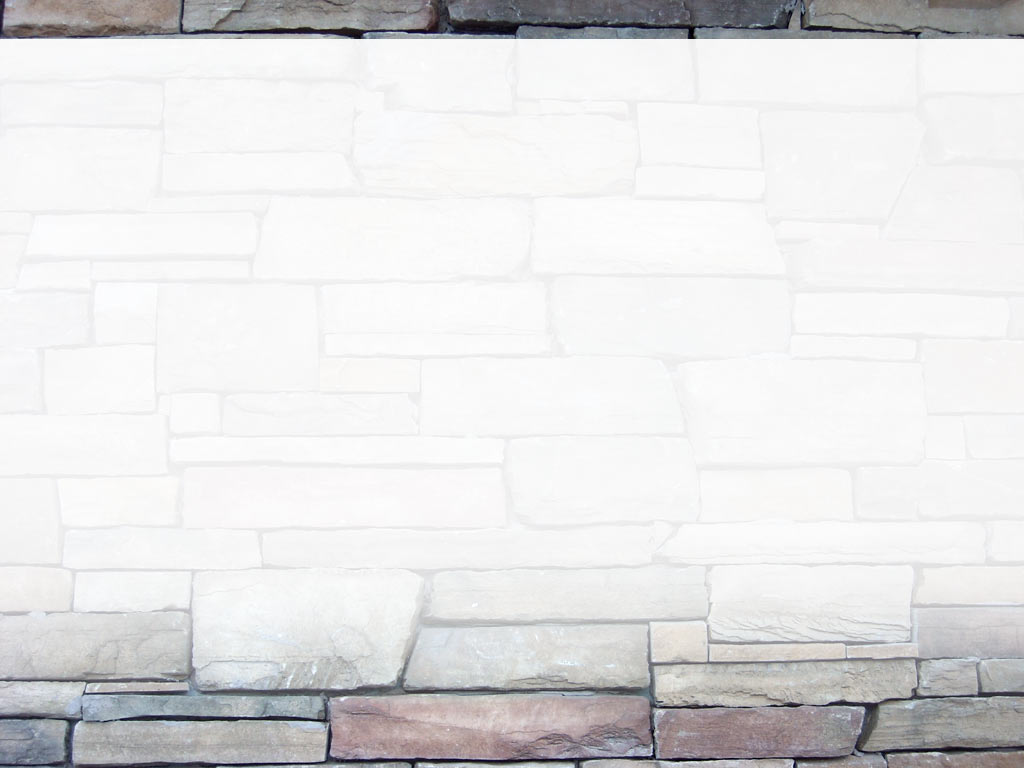 ENERJİ HAREKETİ
Tuvalet ve koridorlarda ki  gereksiz ışıkları kapatalım.
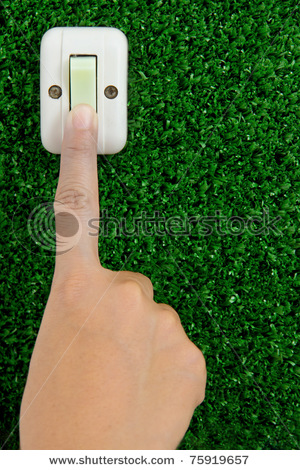 Ekonomik üretim ana unsuru olan ve hayat kalitemizi iyileştiren enerjinin kullanımından vazgeçemeyeceğimize göreENERJİYİ VERİMLİ KULLANALIM…
Başkent Enerji Hareketi Projesi-2011
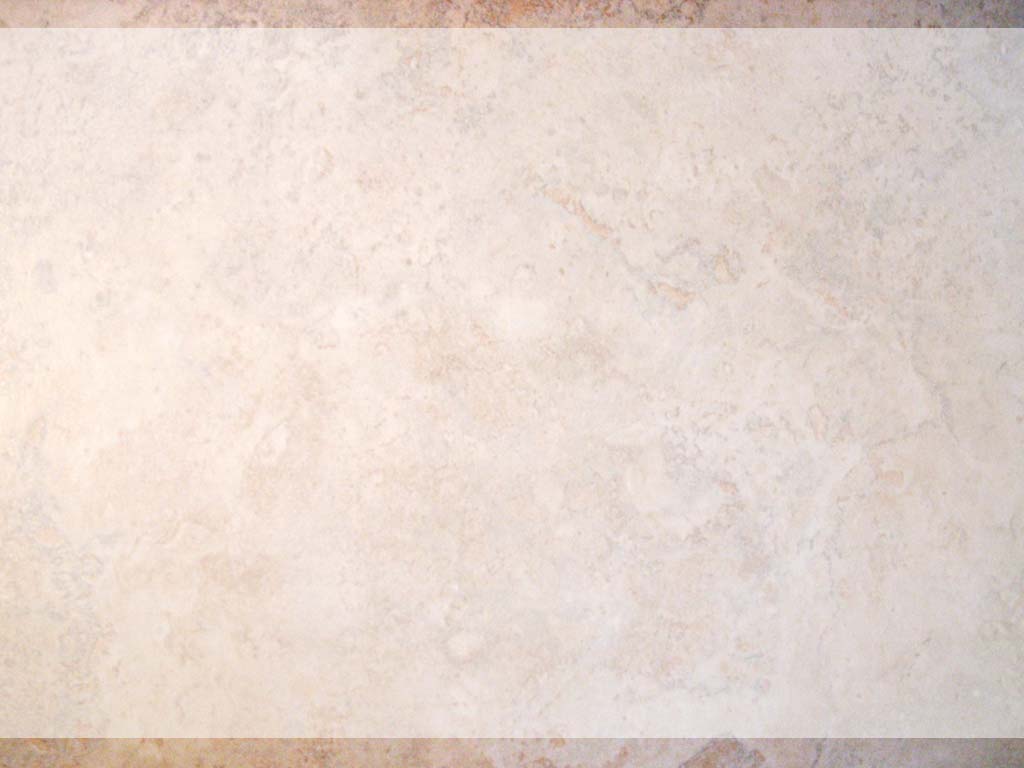 “Gözünüzü aydınlatırken geleceğinizi karartmayın!”
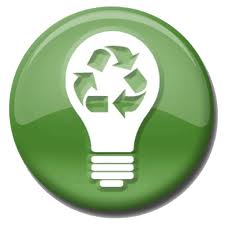 Gereksiz Işıkları Söndürelim…
Ekonomik üretim ana unsuru olan ve hayat kalitemizi iyileştiren enerjinin kullanımından vazgeçemeyeceğimize göreENERJİYİ VERİMLİ KULLANALIM…
Başkent Enerji Hareketi Projesi-2011
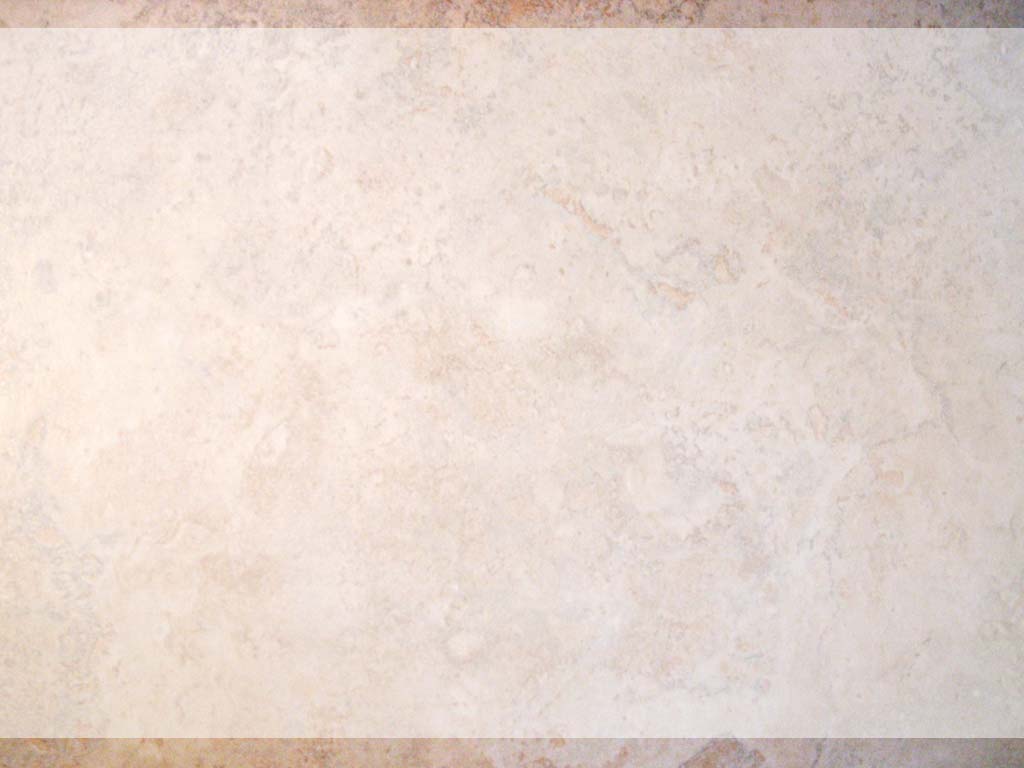 “Gözünüzü aydınlatırken geleceğinizi karartmayın!”
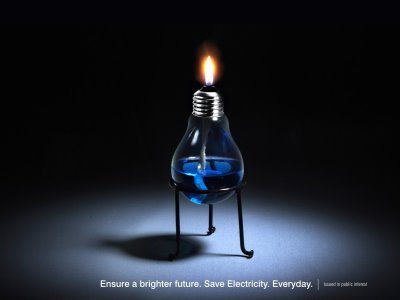 Gereksiz Işıkları Söndürelim…
Ekonomik üretim ana unsuru olan ve hayat kalitemizi iyileştiren enerjinin kullanımından vazgeçemeyeceğimize göreENERJİYİ VERİMLİ KULLANALIM…
Başkent Enerji Hareketi Projesi-2011
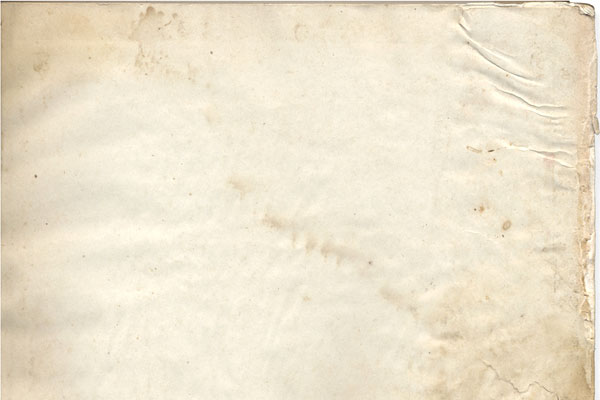 Enerjiyi ihtiyacınız kadar kullanın…
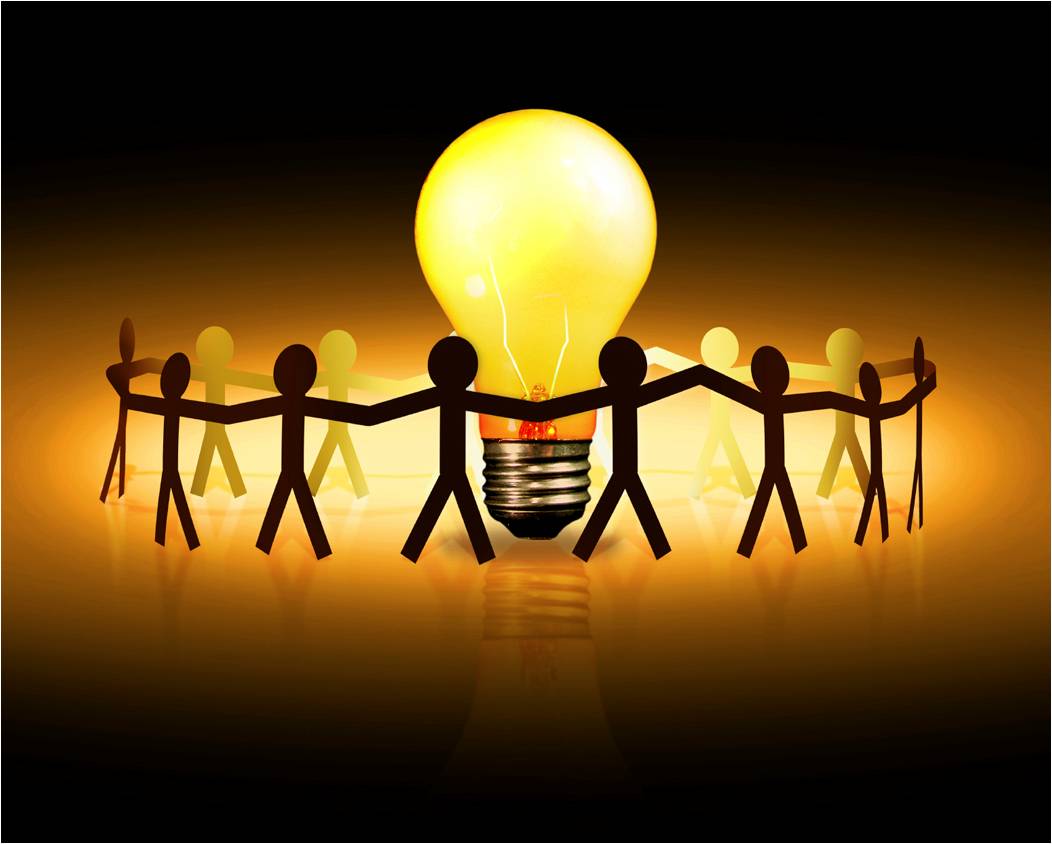 Enerji faturalarımızı düşürmek ve aile ekonomisi katkıda bulunmak, ülkemizin enerjide dışa bağımlılığı azaltmak ve gelecek nesillere yaşanılabilir bir çevre bırakmak için enerjiyi verimli
kullanalım.
Başkent Enerji Hareketi Projesi-2011
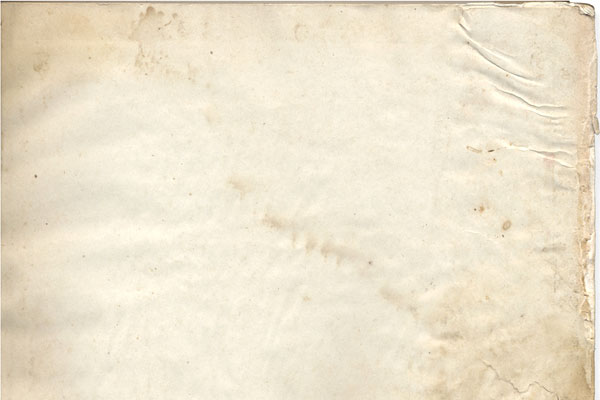 “Gözünüzü aydınlatırken geleceğinizi karartmayın!”
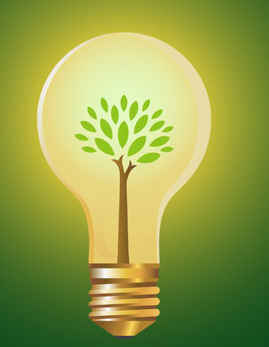 Enerji faturalarımızı düşürmek ve aile ekonomisi katkıda bulunmak, ülkemizin enerjide dışa bağımlılığı azaltmak ve gelecek nesillere yaşanılabilir bir çevre bırakmak için enerjiyi verimli
kullanalım.
Başkent Enerji Hareketi Projesi-2011
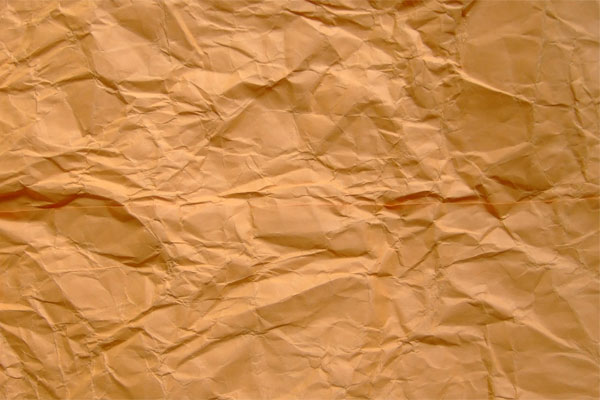 Enerjiyi ihtiyacınız kadar kullanın…
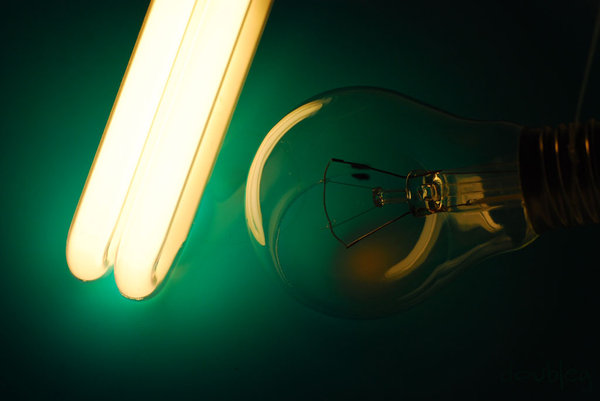 Enerji faturalarımızı düşürmek ve aile ekonomisi katkıda bulunmak, ülkemizin enerjide dışa bağımlılığı azaltmak ve gelecek nesillere yaşanılabilir bir çevre bırakmak için enerjiyi verimli
kullanalım.
Başkent Enerji Hareketi Projesi-2011
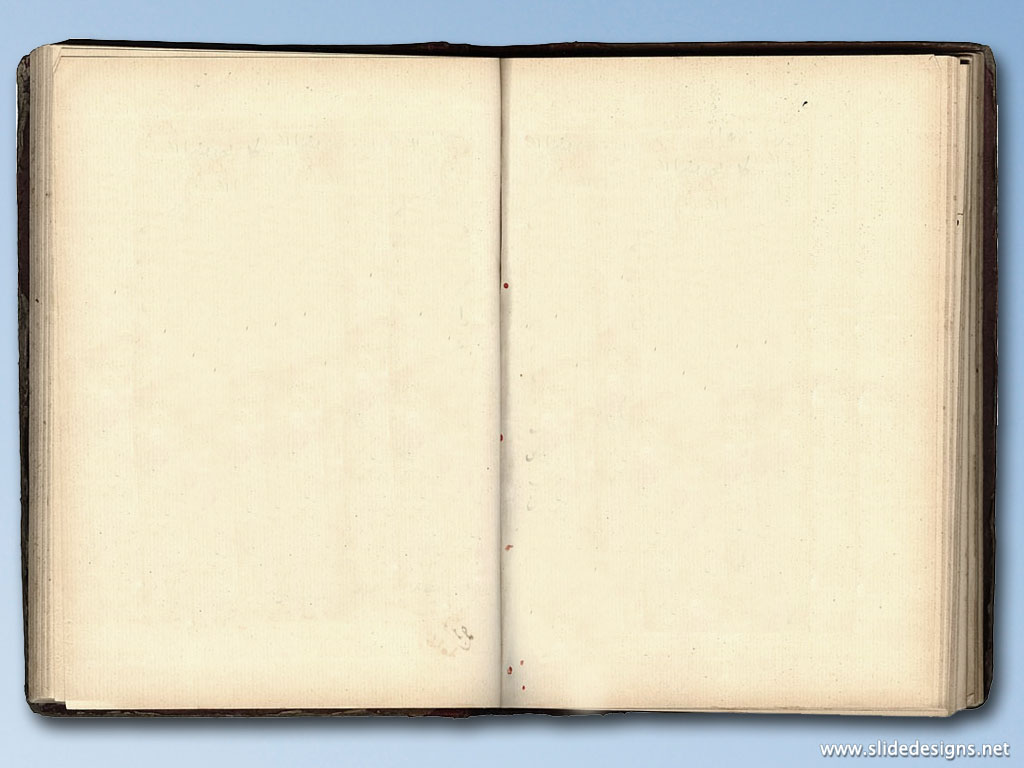 Enerjiyi ihtiyacınız kadar kullanın…
Isıtma, aydınlatma ve ulaşım ihtiyaçlarımızı karşılarken, elektrikli ev eşyalarımızı kullanırken, kısacası günlük yaşantımızın her safhasında enerjiyi verimli kullanmak suretiyle, ihtiyaçlarımızdan kısıtlama yapmadan aile bütçesine, ülke ekonomisine ve çevremizin korunmasına katkı sağlamamız mümkündür.
Enerji faturalarımızı düşürmek ve aile ekonomisi katkıda bulunmak, ülkemizin enerjide dışa bağımlılığını azaltmak ve gelecek nesillere yaşanılabilir bir çevre bırakmak için enerjiyi verimli
kullanalım.
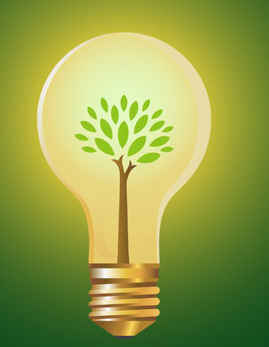 Başkent Enerji Hareketi Projesi-2011
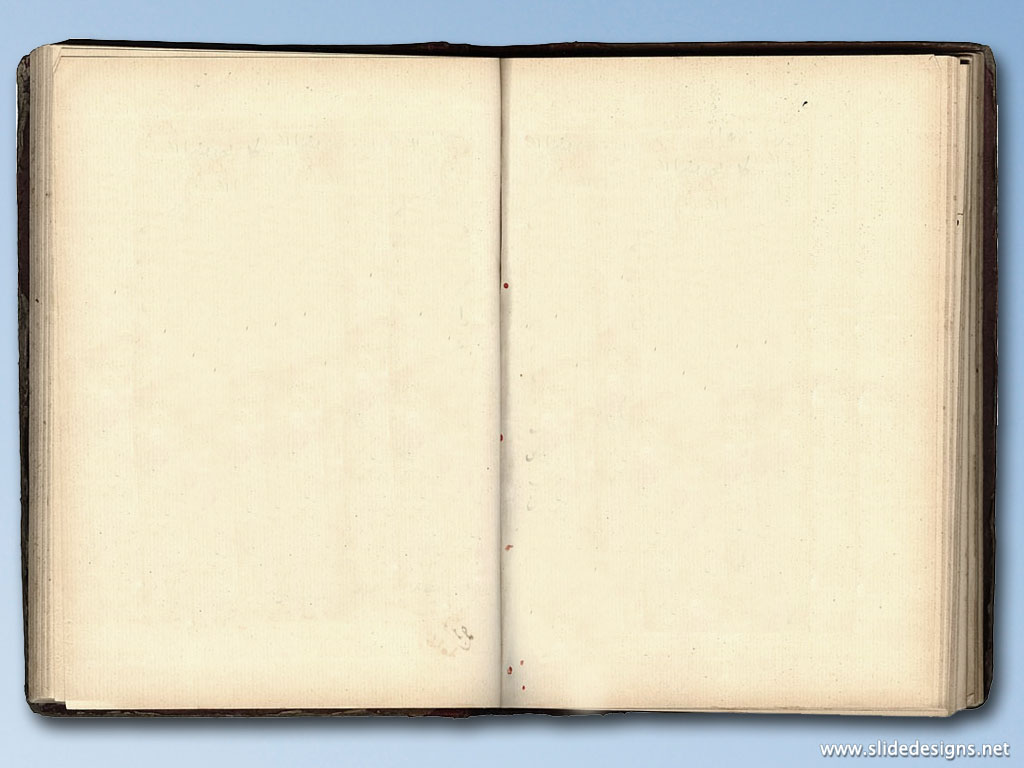 Enerjiyi ihtiyacınız kadar kullanın…
Enerjiyi Neden  Verimli Kullanmalıyız?
•En önemli enerji kaynağı olan petrol ve kömür gibi fosil yakıtlar hızla tükeniyor.
• Enerji üretim ve tüketim süreçlerinde ortaya çıkan sera gazı emisyonları küresel ısınma ve iklim değişikliğinin en önemli nedenleri arasındadır.
• Kullandığımız enerjinin %70’ini yurtdışından döviz ödeyerek satın alıyoruz.
• Evimizde ve ulaşımda tükettiğimiz enerjinin faturalarını ödemek için bütçemizin en önemli kısmını ayırıyoruz.
Enerji faturalarımızı düşürmek ve aile ekonomisi katkıda bulunmak, ülkemizin enerjide dışa bağımlılığı azaltmak ve gelecek nesillere yaşanılabilir bir çevre bırakmak için enerjiyi verimli
kullanalım.
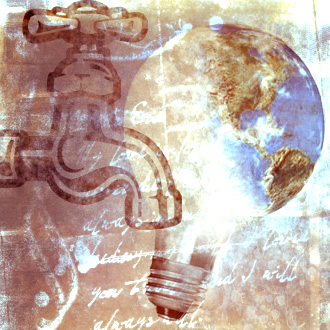 Başkent Enerji Hareketi Projesi-2011
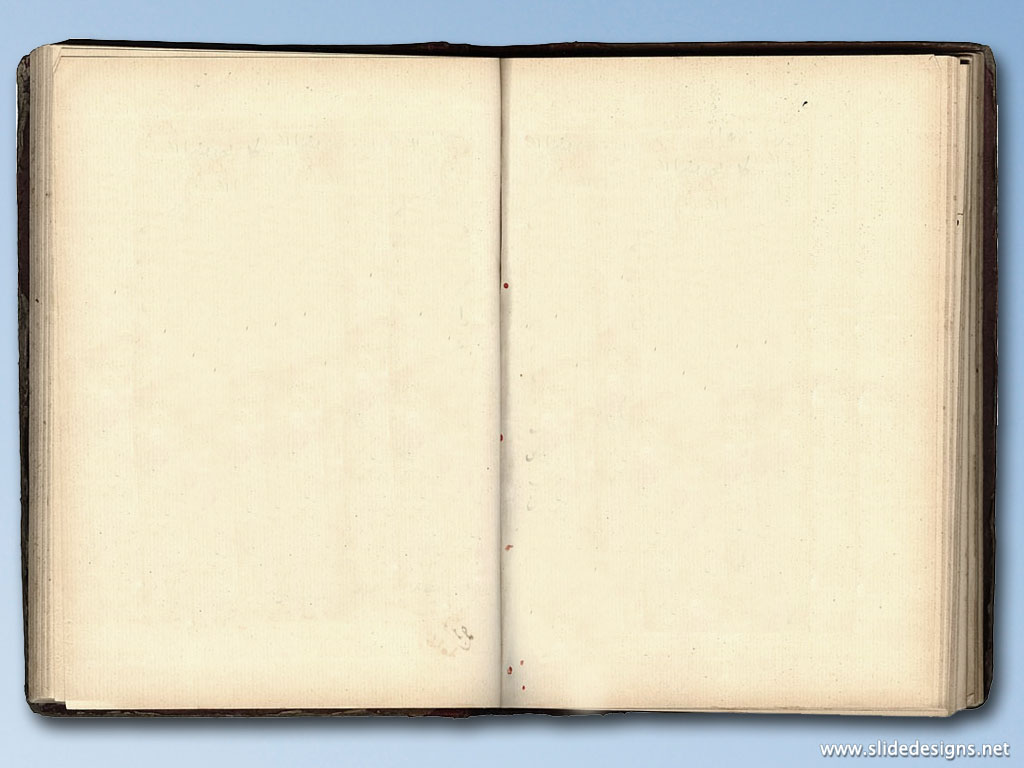 YAŞANABİLİR BİR DÜNYA İÇİNISI YALITIMINA ÖNEM VERELİM.
Daha az yakıt tüketirsek atmosferimize daha az zararlı gaz salınımı gerçekleşir.
Böylece gelecek nesillere yaşanabilir bir dünya bırakabiliriz.
Ülkemizde enerjinin %26’sı ısınma için kullanılmakta, oysa ülkemizdeki tüm binalarda ısı yalıtımı yapılmış olsa ülke ekonomisine çok ciddi katkılar sağlanabilir.
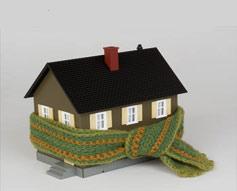 Başkent Enerji Hareketi Projesi-2011
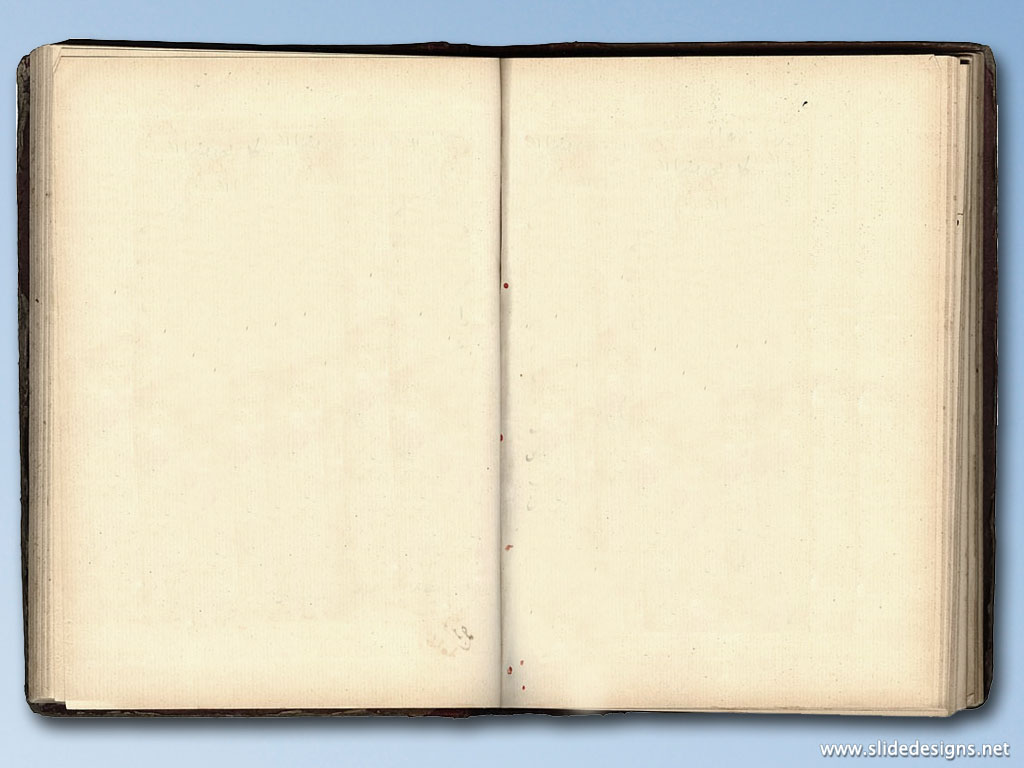 Isı Yalıtımı için Pratik Çözümler;
Çift cam uygulamasında öncelikli ısıtılan odalarda yalıtıma öncelik verin.
Pencere ve kapı kenarlarında hava sızıntısını önlemek için pencere bandı ve süngeri kullanabilirsiniz.
Kış aylarında perdelerinizi kapalı tutarken doğrudan güneş gören pencere perdelerini açık tutabilirsiniz.
Perde boylarının radyatörlerin ısı akışına engel olmayacak uzunlukta olmasına dikkat edin.
 Kapı çerçevesi etrafında yer alan çatlaklar çok fazla ısı kaybına neden olur. Mutlaka tamir edilmesi gerekir.
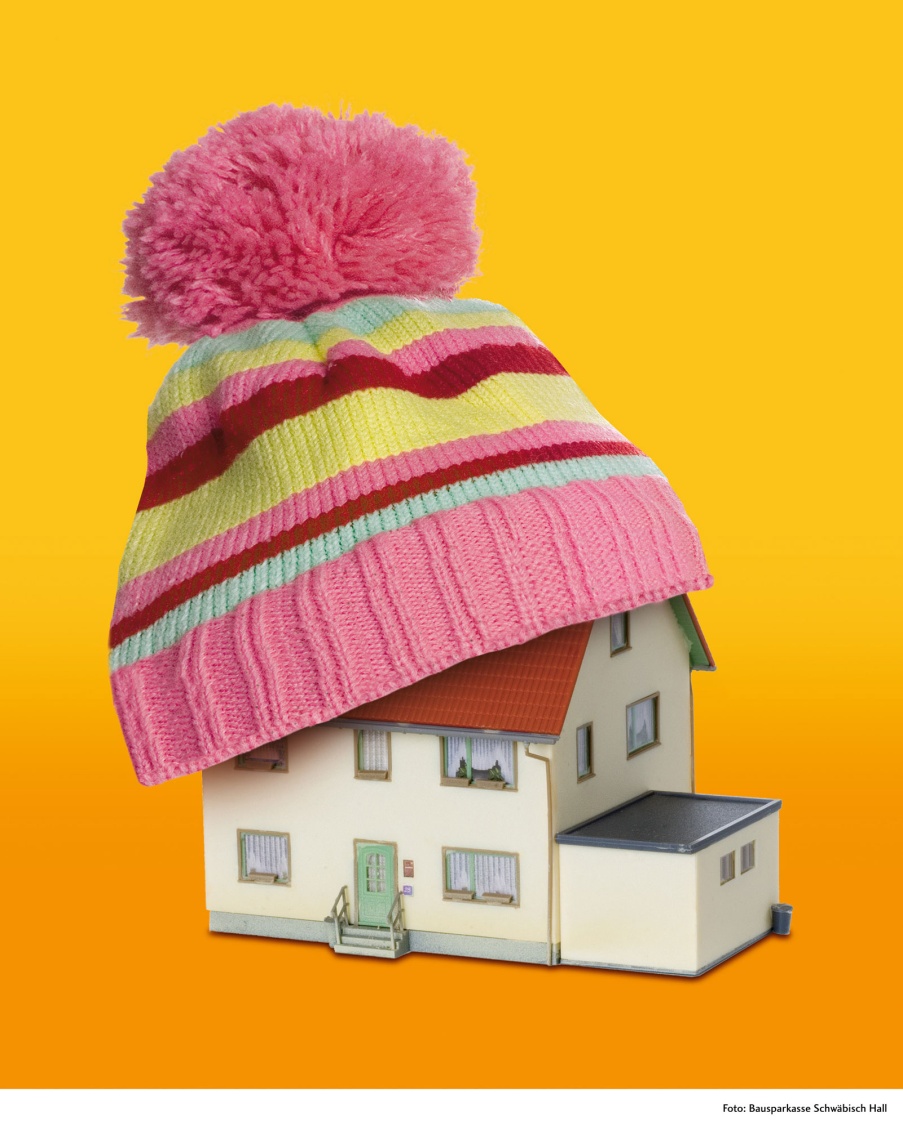 Başkent Enerji Hareketi Projesi-2011
Başkent Enerji Hareketi Projesi-2011
100 W’LIK AKKOR FLAMANLI LAMBANI SÖK AT, 20 W’LI
Her evde üç akkor flamanlı lamba, kompakt floresan lamba ile değiştirilmiş olsa;
- Aydınlatma konforu değişmez, 4 ayda kara geçilir,
- Altı ağaç dikilmiş gibi olur,
- Dışa bağımlılık azaltılmış olur. K KOMPAKT FLORESAN TAK.
Başkent Enerji Hareketi Projesi-2011
Evimizde kullandığımız enerjinin yaklaşık %20’si elektrikli aletler tarafından
tüketilmektedir. Elektriğin büyük kısmını ise buzdolabı ve aydınlatma için
harcamaktayız. Elektrikli ev aletleri alırken enerji tüketim değerlerini iyi değerlendirip
diğer ürünlerle karşılaştırmalar yaparak tercihimizi belirlemeliyiz.
Başkent Enerji Hareketi Projesi-2011
Ev içi elektrik tüketim paylarına bakıldığında, ilk sırayı %30 payla buzdolabı almaktadır.
Buzdolabını %28 oranla aydınlatma takip ederken, %10 ile elektrikli fırınlar üçüncü
sıraya yerleşiyor. Televizyon, ailenin elektrik tüketiminde %10, çamaşır makinesi %7,
bulaşık makinesi %6, ütü %4, elektrikli süpürge %3 ve saç kurutma makinesi %2 paya sahiptir
Başkent Enerji Hareketi Projesi-2011
BUZDOLAPLARI EN ÇOK ENERJİ HARCAYAN EV ALETLERİMİZ...
SATIN ALIRKEN FİYATINI DA ENERJİ TÜKETİM DEĞERİNİ DE İYİ DÜŞÜNELİM.
Enerji verimliliği “A” sınıfı olan bir buzdolabı “D” sınıfı bir buzdolabına göre %45,
“G” sınıfı bir buzdolabına göre ise %56 daha az enerji harcar. Sürekli çalışan tek
alet olan buzdolaplarının enerji harcama değerleri hesap edildiğinde tasarruflu
ürünleri tercih ederek buzdolabı için harcadığımız enerjiyi %60 azaltabiliriz
Başkent Enerji Hareketi Projesi-2011
Başkent Enerji Hareketi Projesi-2011
Enerji tüketimimizin %82 ’si ısıtma için kullanılmaktadır. Isı yalıtım önlemlerinin alınması ile bu kayıplar azaltılabilir. Binaların yalıtımı ile %25 den %50’ye varan yakıt tasarrufu sağlanması mümkündür.
Başkent Enerji Hareketi Projesi-2011
Niçin Enerjiyi Verimli Kullanmalıyız?
Enerjinin fazla kullanılması sonucunda;o DOĞAL KAYNAKLAR HIZLA TÜKENİYOR o ÇEVRE KİRLENİYORo ENERJİ İÇİN YÜKSEK MİKTARDA PARA ÖDÜYORUZ
Başkent Enerji Hareketi Projesi-2011
Kömür veya petrol gibi fosil yakıtların yanması sonucu, daima CO2 oluşur. Yapılan ölçümler milyonlarca yıldır 180-280 ppm arasında değişen CO2 seviyesinin günümüzde 360 ppm seviyesine çıktığını göstermektedir.Karbondioksit diğer sera gazlarına göre %55’lik bir oranla, doğal sıcaklık dengelerinin bozulmasında en büyük etkiyi yaparak Küresel Isınma’ya neden olmaktadır.
Küresel Isınma’nın oluşumunda Sera Etkisi’nin rolü büyüktür. ”Sera Etkisi”ni, güneşten gelen kısa-dalga ışınlarının geçmesine izin veren gaz tabakasının, dünya üzerinden yansıyan uzun-dalga ışınlarının büyük bir kısmını tutması sonucu meydana gelen atmosferik dengesizlik olarak kısaca açıklayabiliriz.
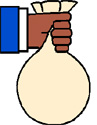 Başkent Enerji Hareketi Projesi-2011
“Sınıf çok sıcak olduğu zaman, pencereyi açmak yerine kaloriferi kapatın”
Başkent Enerji Hareketi Projesi-2011
Isıyı tasarruflu kullanmanın bir yolunu da siz keşfedin…
Başkent Enerji Hareketi Projesi-2011
GEREKSİZ IŞIKLARI KAPATIN, BUZDOLABINI AÇIK, FİŞLERİ PRİZDE BIRAKMAYIN.
Başkent Enerji Hareketi Projesi-2011
SUYU DOĞRU KULLANMAK YA DA TÜKETMEK ARASINDA YAPILACAK SEÇİM GELECEĞİMİZİ BELİRLEYECEK.
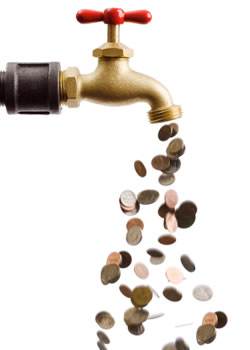 Başkent Enerji Hareketi Projesi-2011
SEKİZ İNSANDAN BİRİNİN TEMİZ SUYA ERİŞİMİ YOK!
Başkent Enerji Hareketi Projesi-2011
GELİŞMEKTE OLAN ÜLKELERDEKİ KADINLAR SU ALMAK İÇİN GÜNDE ORTALAMA ALTI KİLOMETRE YOL YÜRÜYOR.
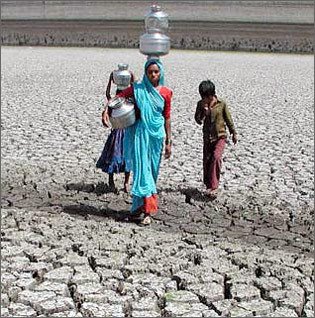 Başkent Enerji Hareketi Projesi-2011
MİLYONLARCA İNSAN 19 LİTREDEN AZ SUYLA YAŞAMINI SÜRDÜRÜYOR…
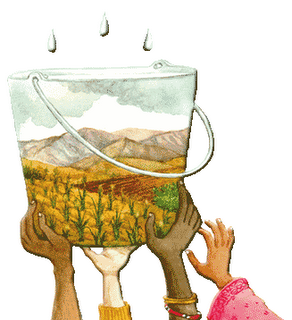 Başkent Enerji Hareketi Projesi-2011